Tuesday literacy task
To describe emotions using interesting vocabulary.
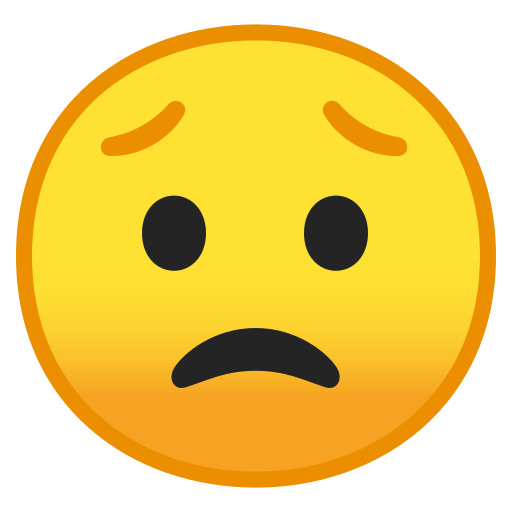 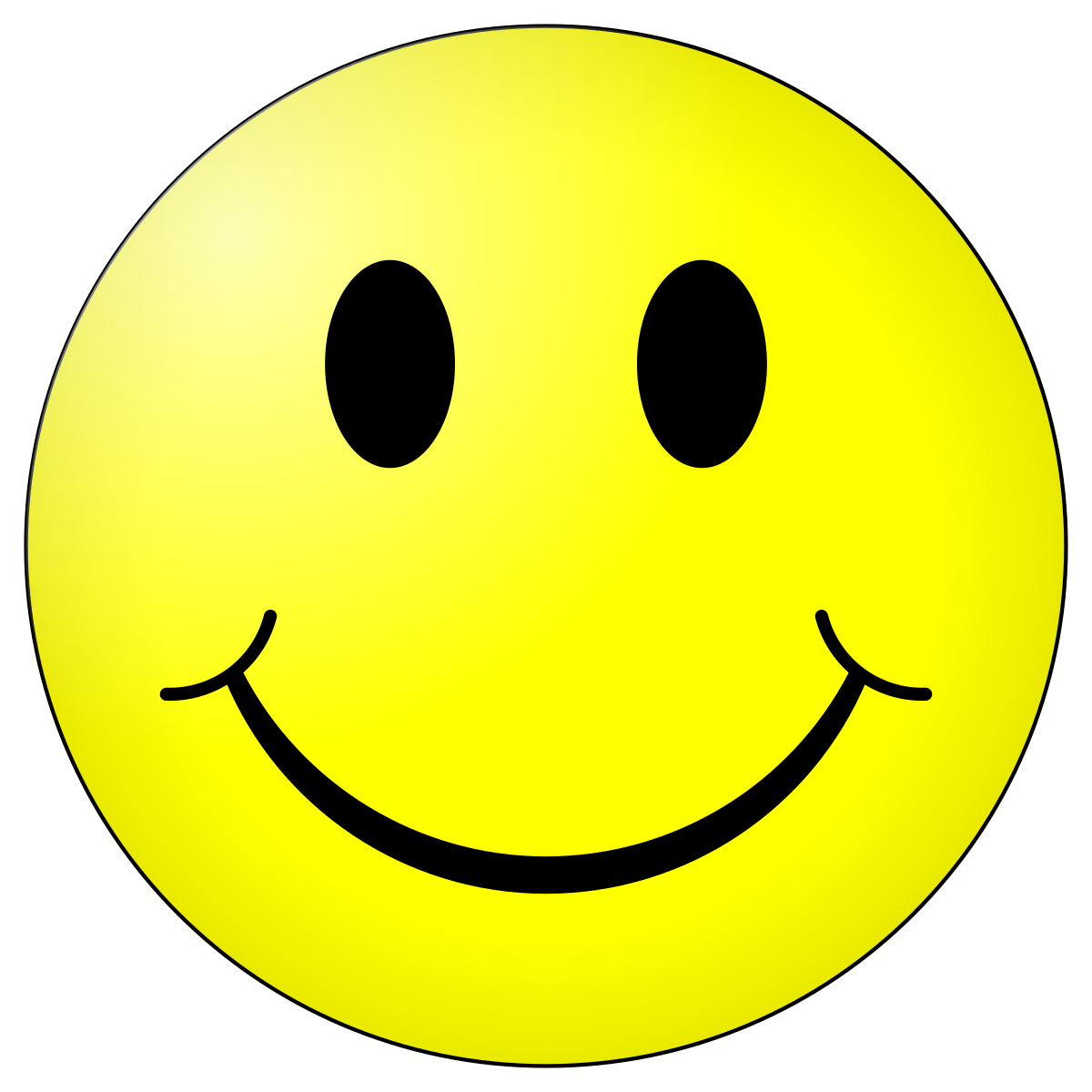 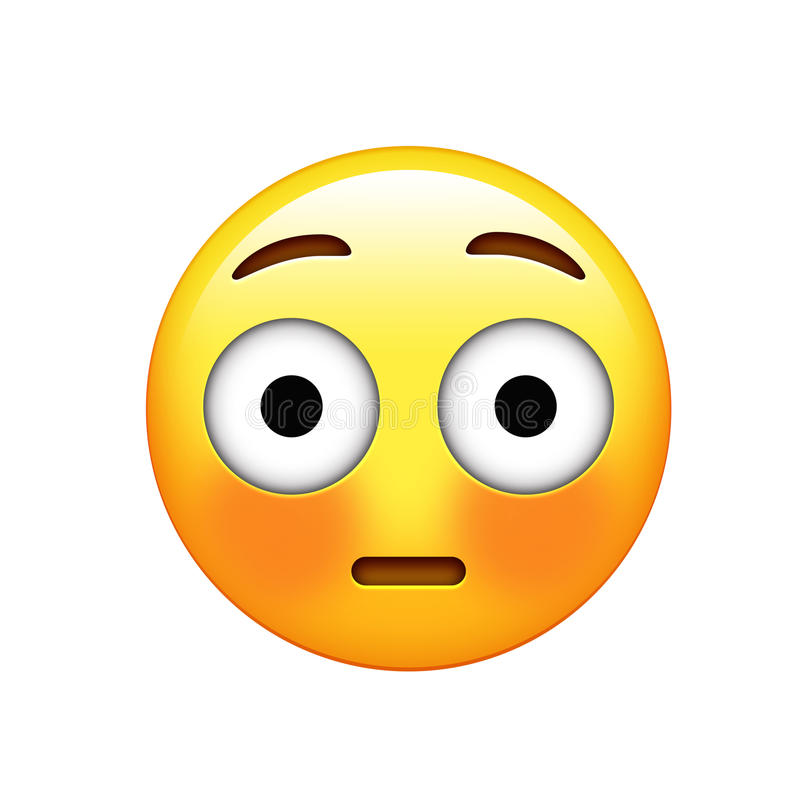 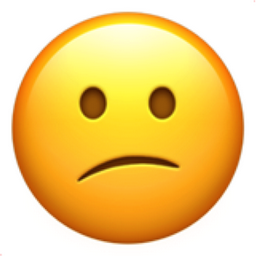 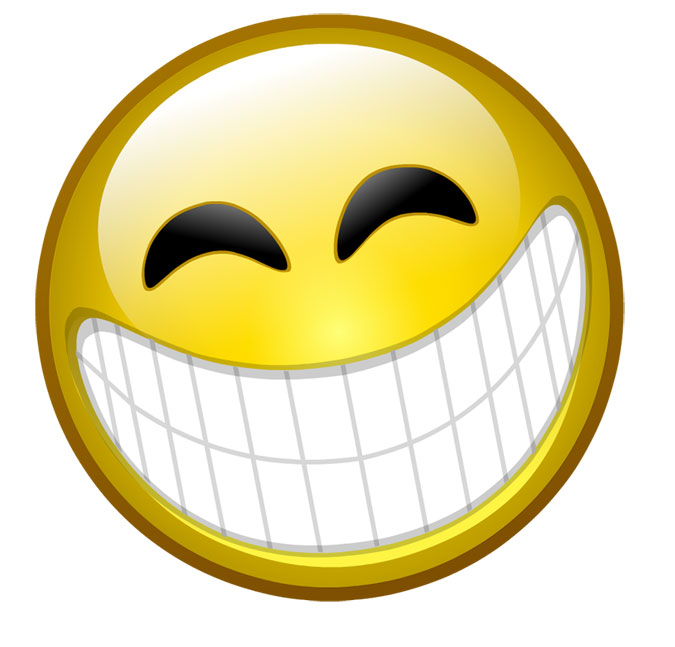 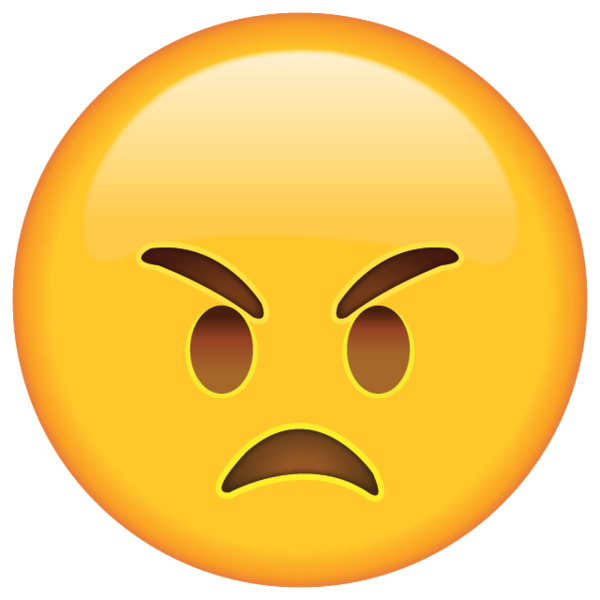 When you are writing diaries, it is really important to explain how you feel. Remember, writing in a diary is like talking to your friend.
Here are some feelings to give you some ideas…
lucky			overjoyed 			excited
		interested			thankful	
fortunate			optimistic		       thrilled		
concerned		fascinated
alarmed		doubtful			heartbroken		desperate			determined
miserable			irritated 			furious
Instead of just saying I felt angry, we can write this in a much more interesting way.

Think about what happens to your body when you feel angry. Lets write some interesting ways to describe that feeling.
My heart was thumping and…
Choose an emotion and describe what your body does to show that feeling. Then repeat with a different emotion.